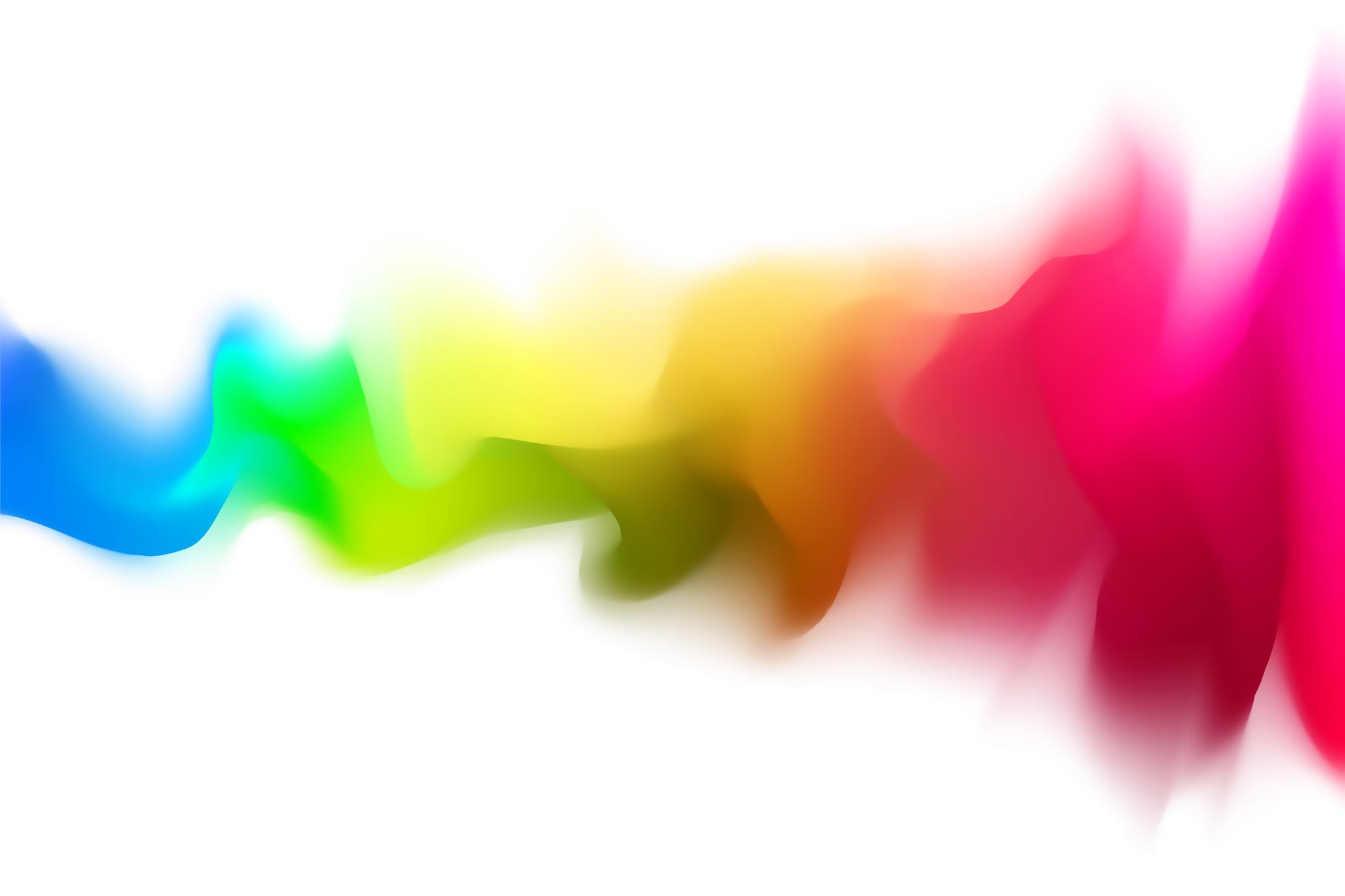 Radka Madarová, Vedoucí Útvaru veřejných zakázek
STŘET ZÁJMŮ při nákupech  na jihočeské univerzitěškolení
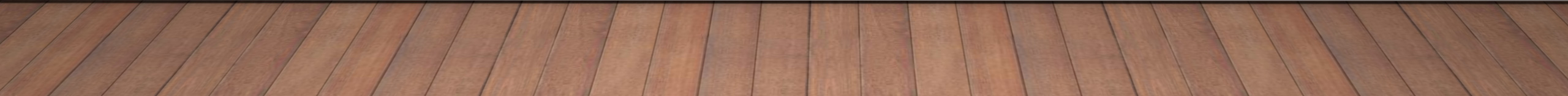 Vysvětlení pojmů
Nakupující:  	
Každá osoba oprávněná nakládat v rámci přidělených rozpočtových prostředků jménem JU v ČB
Zadavatel: 
Jihočeská Univerzita v Českých Budějovicích 
Vybraný dodavatel: 
Dodavatel, kterému je zaslána objednávka na nákup/se kterým je uzavírána smlouva
Veřejná zakázka malého rozsahu: 
Každý nákup/každé uzavření úplatné smlouvy/objednávky mezi zadavatelem a dodavatelem,     z níž vyplývá povinnost dodavatele poskytnout dodávky, služby nebo stavební práce
Střet zájmu dodavatele definice
§ 4b/zákona č. 159/2006 Sb.
Obchodní společnost, ve které veřejný funkcionář uvedený v § 2 odst. 1 písm. c) nebo jím ovládaná osoba vlastní podíl představující alespoň 25 % účasti společníka v obchodní společnosti, se nesmí účastnit zadávacích řízení podle zákona upravujícího zadávání veřejných zakázek jako účastník nebo poddodavatel, prostřednictvím kterého dodavatel prokazuje kvalifikaci. Zadavatel je povinen takovou obchodní společnost vyloučit ze zadávacího řízení. 
Zadavatel nesmí obchodní společnosti uvedené ve větě první zadat veřejnou zakázku malého rozsahu, takové jednání je neplatné.
Jak vyloučit střet zájmu dodavatele
Nakupující je povinen před uzavřením smlouvy/uzavřením objednávky na nákup ověřit neexistenci střetu zájmu ve smyslu § 4b zákona č. 159/2006 Sb., o střetu zájmu v evidenci skutečných majitelů. 
Ověření provede Nakupující v evidenci skutečných majitelů dostupné na adrese https://esm.justice.cz/ias/issm/rejstrik nebo alternativně v evidenci AML Info Check https://www3.cribis.cz, popř. u OSVČ Živnostenský rejstřík 
Doklad o prověření výše uvedeného uloží Nakupující k dokumentaci (spisu) o nákupu. Oba výše uvedené nástroje umožňují exportovat výsledky ověření ve formátu PDF.
STŘET ZÁJMŮ nakupujícího definice
Nakupující zejména nesmí:
podílet se na zpracování nabídky,
podat nabídku a být dodavatelem zamýšleného nákupu/plnění zakázky či dodavatelem ve sdružení ani působit jako poddodavatel,
být statutárním orgánem dodavatele, jeho členem či prokuristou zastupujícím dodavatele,
být manželem/manželkou statutárního orgánu dodavatele, resp. jeho člena či prokuristy zastupujícího dodavatele
mít osobní či finanční zájem na zadání veřejné zakázky
Jak vyloučit Střet zájmů nakupujícího
Nakupující před uzavřením objednávky/smlouvy čestně prohlásí že není ve střetu zájmů ve vztahu k vybranému dodavateli, (se kterými je uzavírána objednávka/smlouva), že nemá finanční nebo jiný osobní zájem ohrožující moji nestrannost a nezávislost v souvislosti s danou veřejnou zakázkou a výsledným smluvním vztahem. 
Nakupující je povinen čestně prohlásit, že se nepodílel na zpracování nabídky dodavatele a s vybraným dodavatelem jej nespojuje osobní, pracovní či jiný obdobný poměr, a nemá z jiných důvodů osobní zájem na zadání zakázky.
Finanční Sankce Evropské unieDEFINICE
Mezinárodní sankce jsou souhrn omezujících opatření, které mezinárodní společenství (OSN) a země EU. Důvodem přijetí mezinárodních sankcí je udržení nebo obnovení mezinárodního míru a bezpečnosti, k ochraně lidských práv a k boji proti terorismu. 
Mezinárodní sankce spočívají mj. v omezení obchodu a služeb včetně peněžních služeb a služeb na finančních trzích, v omezení cestování konkrétních fyzických osob, v omezeních na úseku dopravy a spojů, technické infrastruktury, ale i na poli vědeckotechnických, případně i kulturních a sportovních styků.
Finanční Sankce Evropské uniepovinnosti nakupujícího
Nakupující je povinen před uzavřením objednávky/smlouvy ověřit, že vybraný dodavatel není osobou, subjektem či orgánem uvedeným na sankčním seznamu EU, na které se vztahují tzv. „individuální finanční sankce“ zavedené EU proti Rusku a Bělorusku v souvislosti s rusko-ukrajinským konfliktem
Jak vyloučit, že na dodavatele nejsou uvaleny sankce eu ?
Nakupující provede ověření dodavatele prostřednictvím databáze https://www3.cribis.cz/ nebo prostřednictvím jiných veřejně dostupných zdrojů. https://fau.gov.cz/sankce-proti-rusku